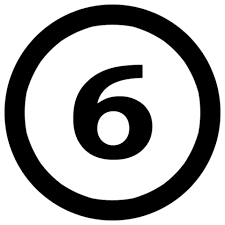 ED Simulator Based Training – Scenario Guide
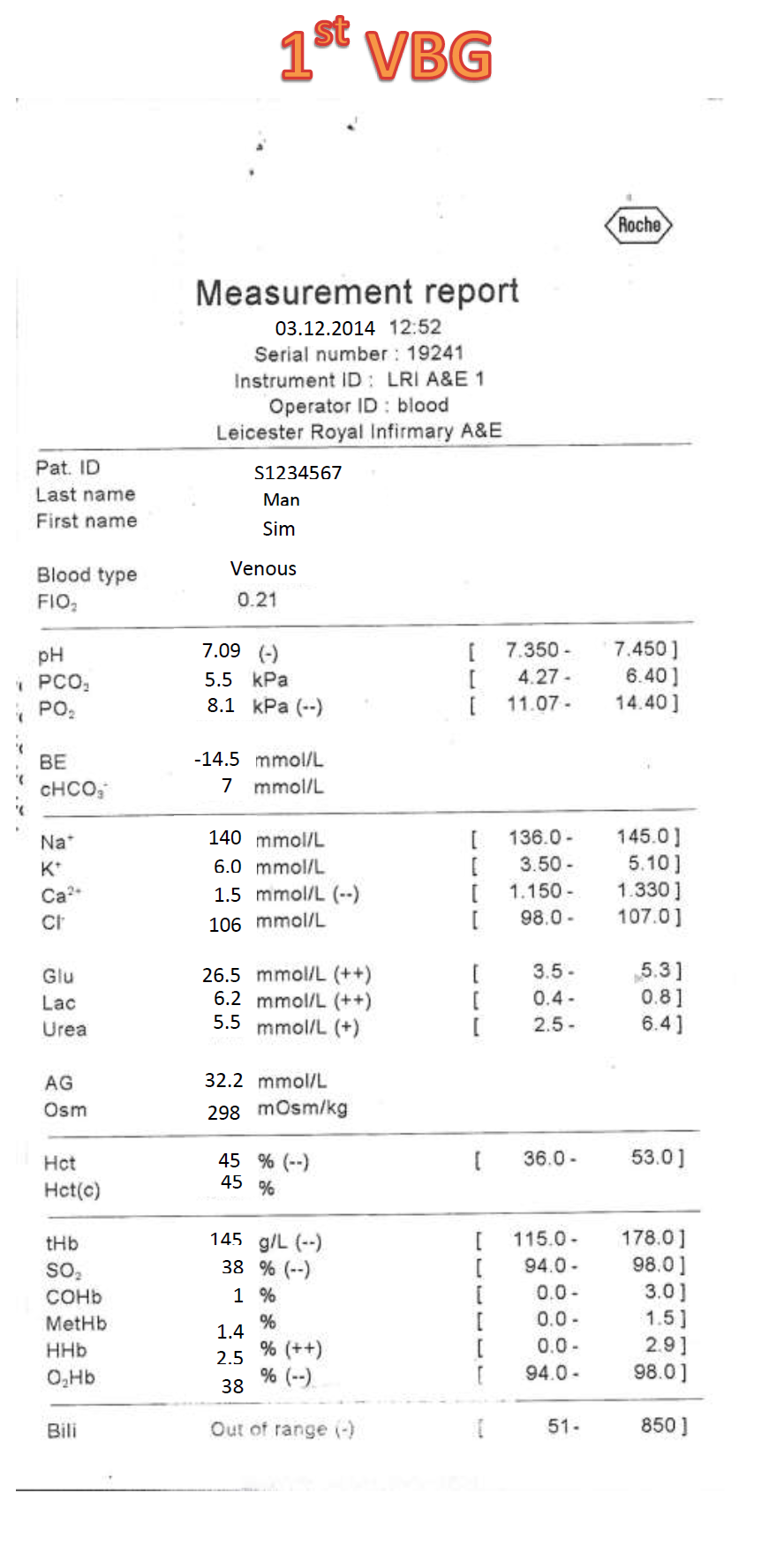 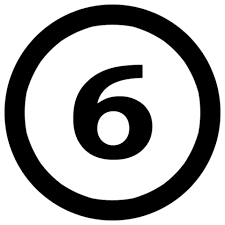 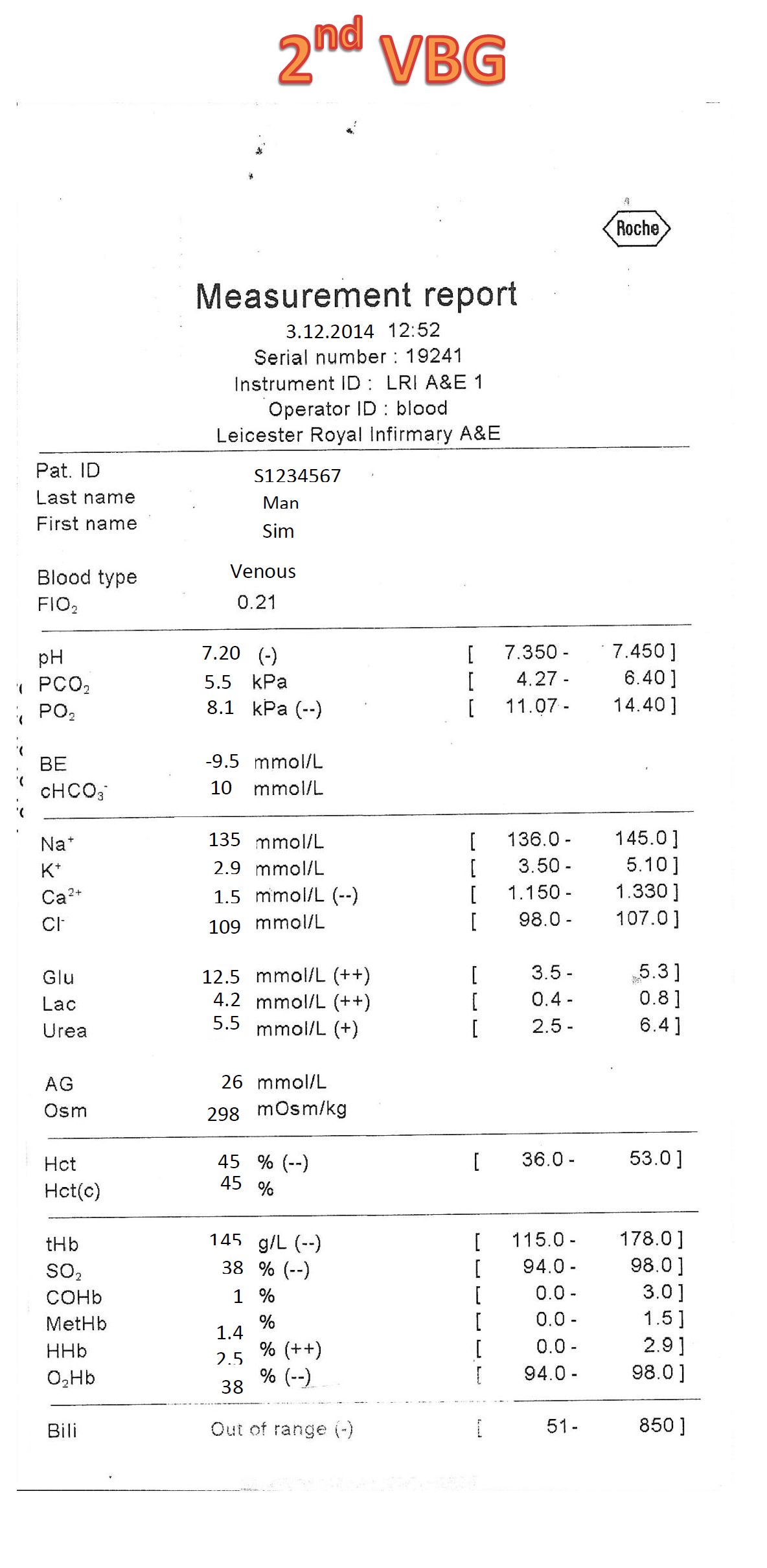 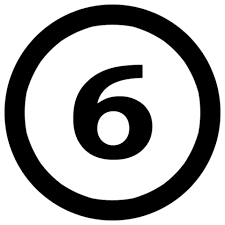 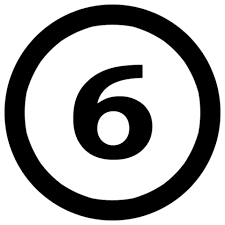 ED Simulator Based Training – Scenario Guide 1
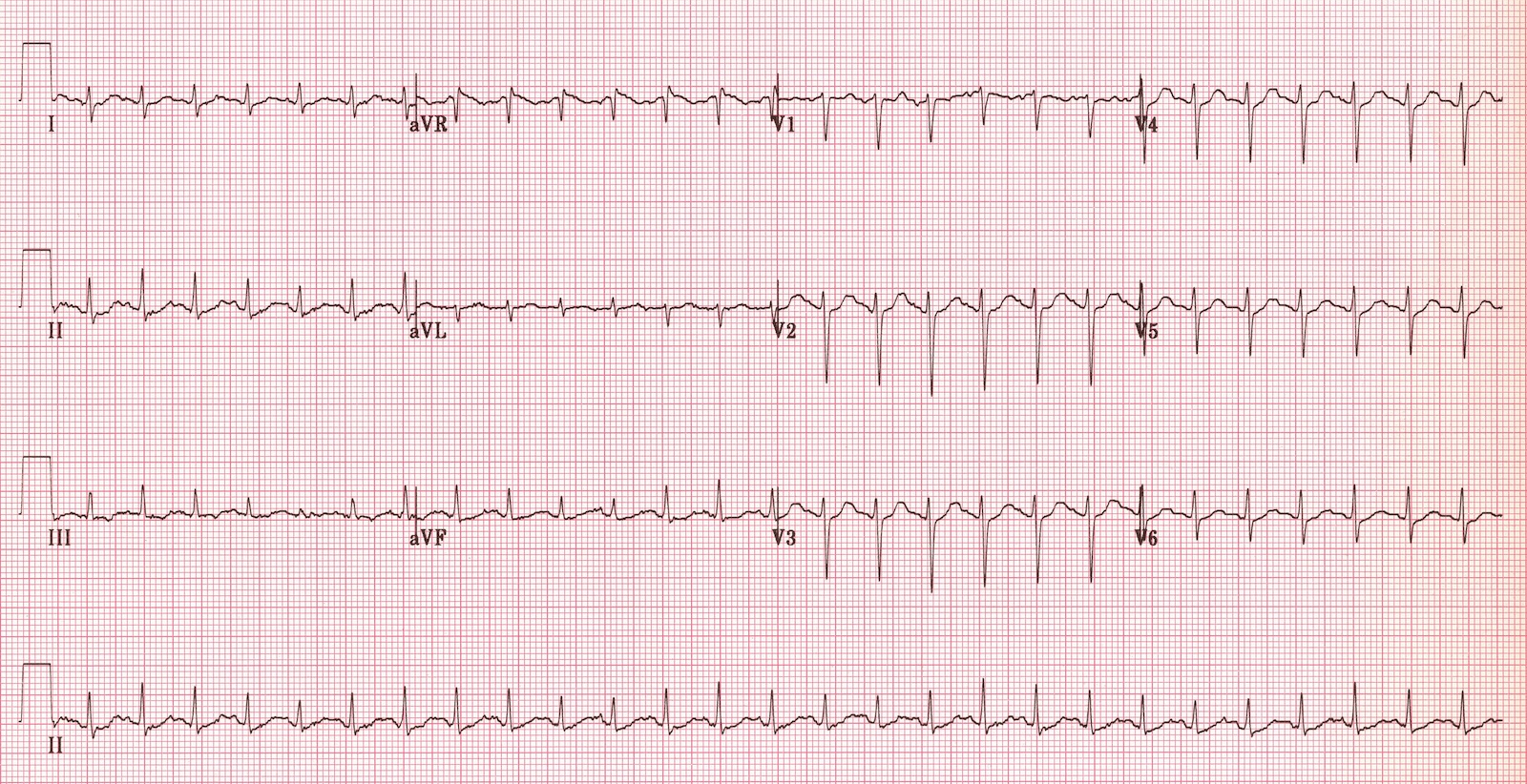 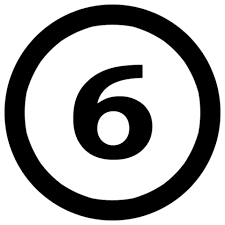 `
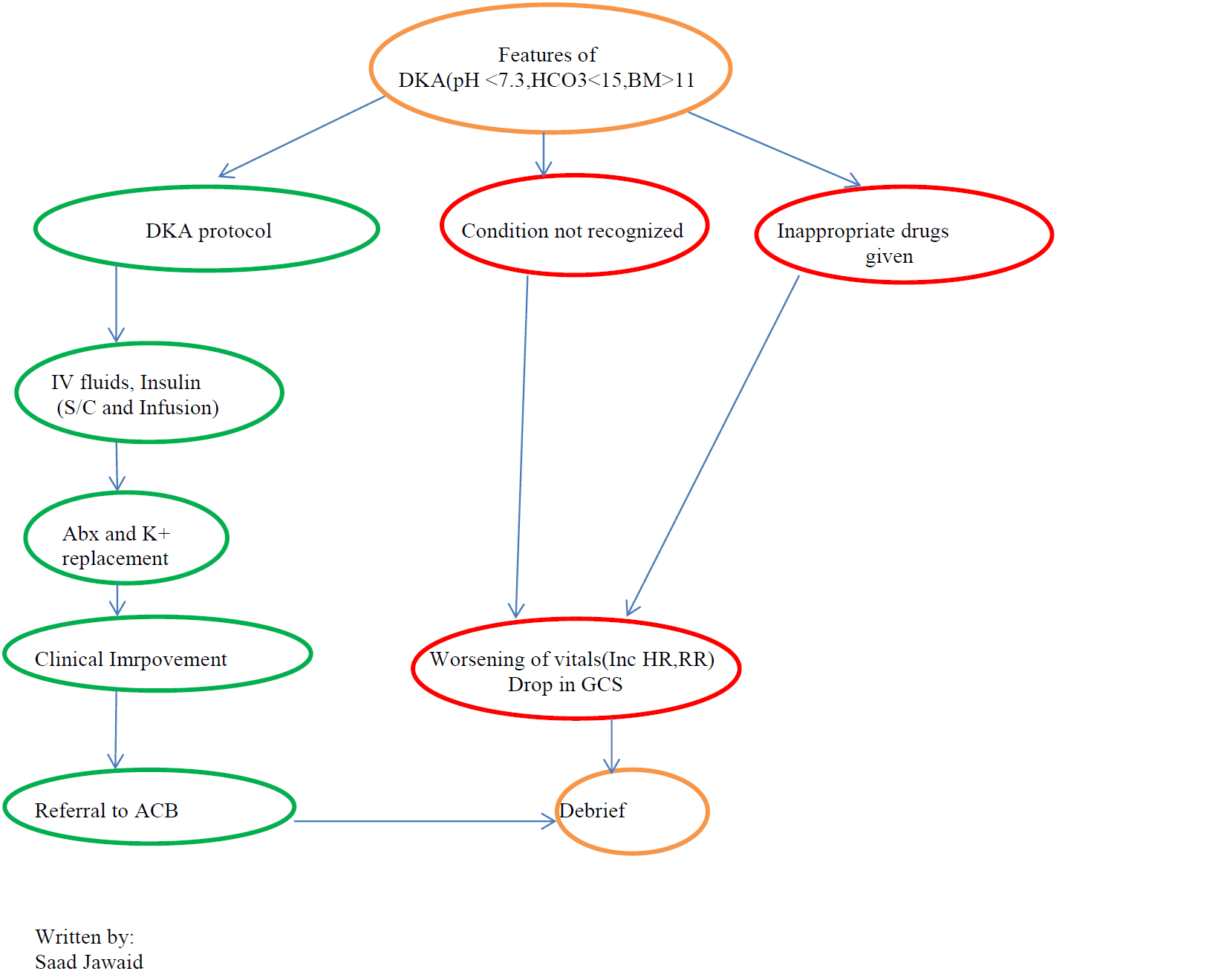